Использование технологий на основе ИИ в образовательном процессе
Кеттунен Елена Павловна, учитель физики и информатики МБОУ СШ №62
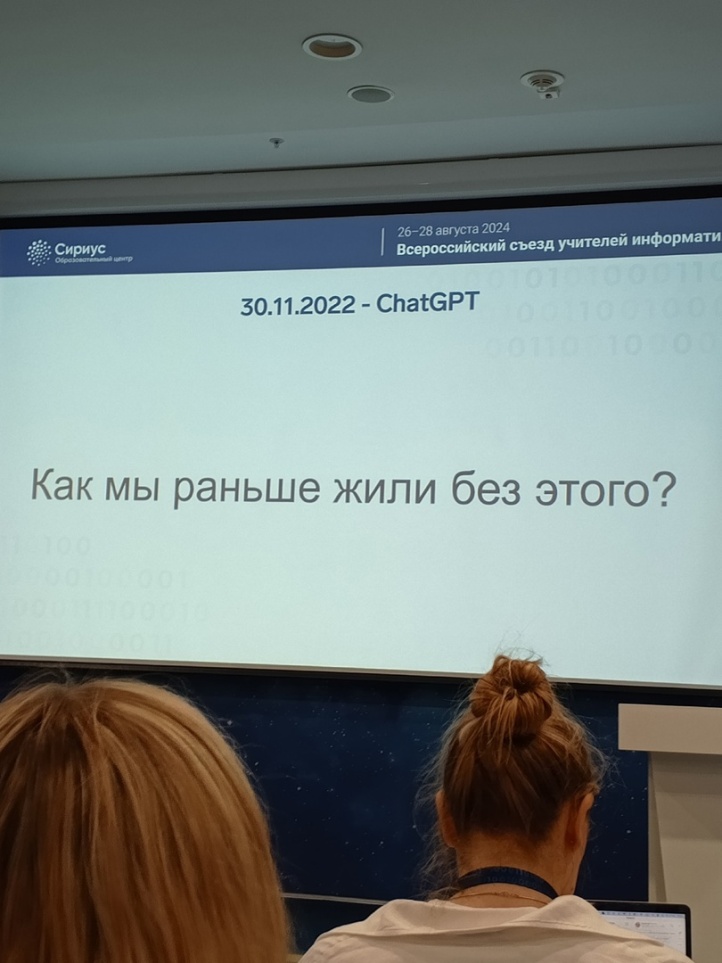 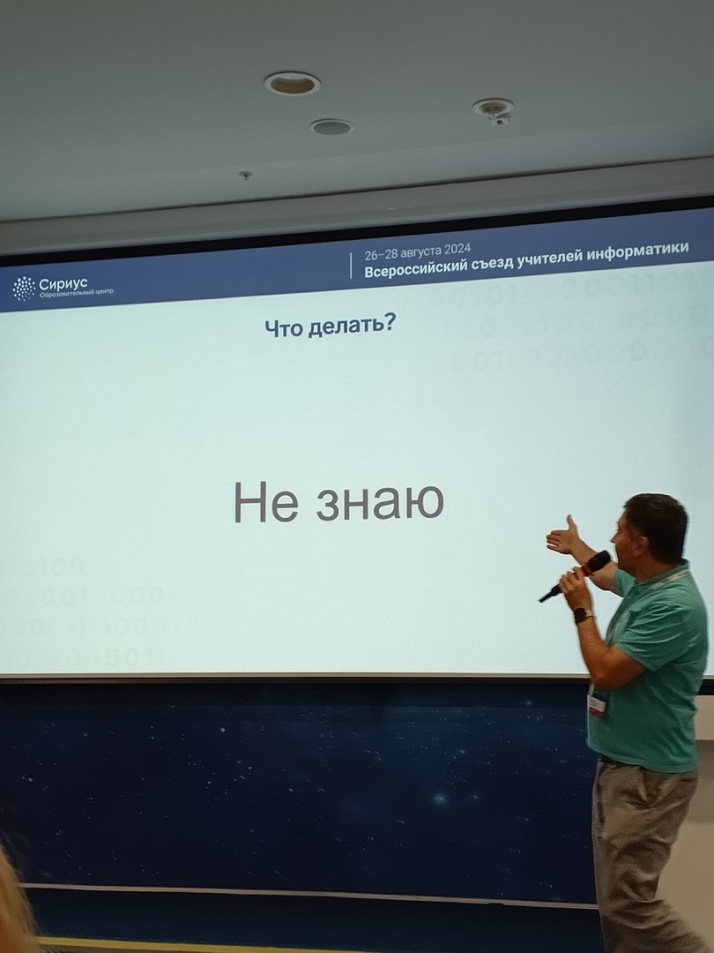 Как все начиналось
Хобби
Веб-квест
Сказка «Рыцарь и принцесса: приключения на грани физики»
Преподавание основ создания нейросетей на Python
Разработка курса внеурочной деятельности «Искусственный интеллект в творческой лаборатории»
Курсы «Быстрый старт в искусственный интеллект», МФТИ
Всероссийская конференция по итогам реализации проекта обучения школьных педагогов по программе "Искусственный интеллект: старт в будущее".
Курсы «Технологии искусственного интеллекта для учителей информатики», МФТИ
Курсы «Основы искусственного интеллекта для учителей школ», МИФИ
Где можно использовать
На уроках
Во внеурочной деятельности
В воспитательной работе
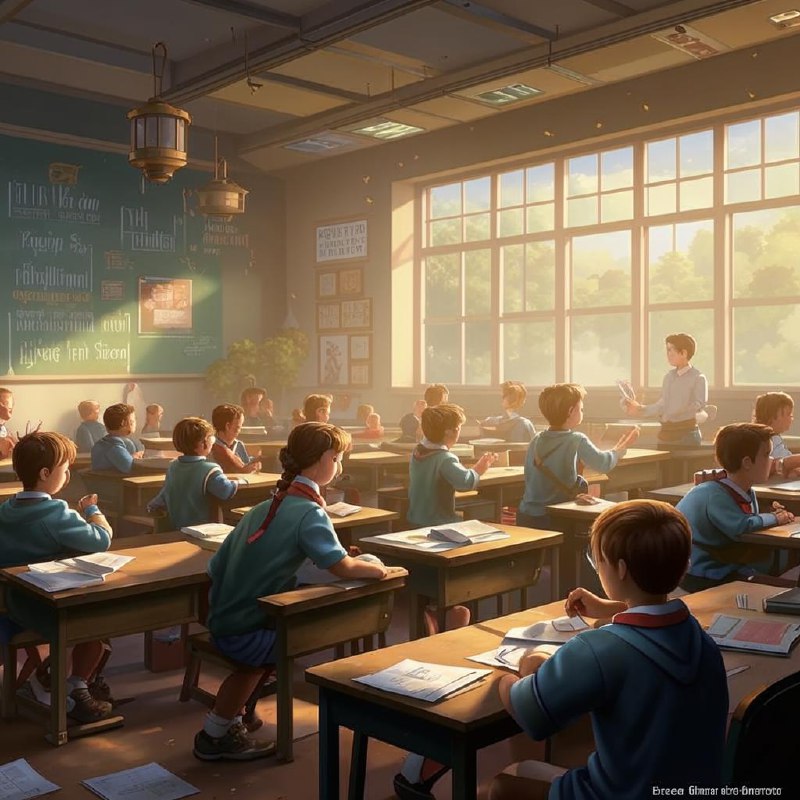 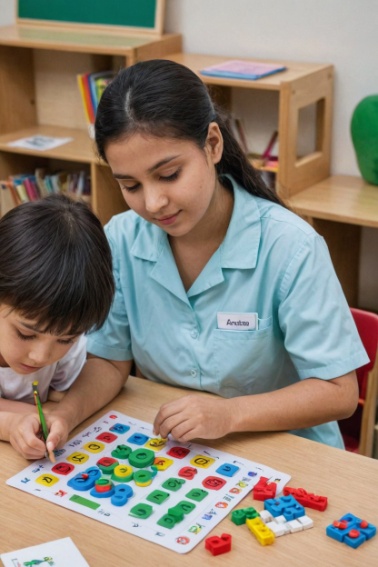 Область применения
Текст
Картинки
Презентации
Видео
Звук
Большие языковые модели
GigaChat
Телеграмм: @gigachat_bot
Вк: http://vk.com/gigachat
YandexGpt
https://yandex.cloud/ru/services/yandexgpt
Чат с Алисой
ChatGpt
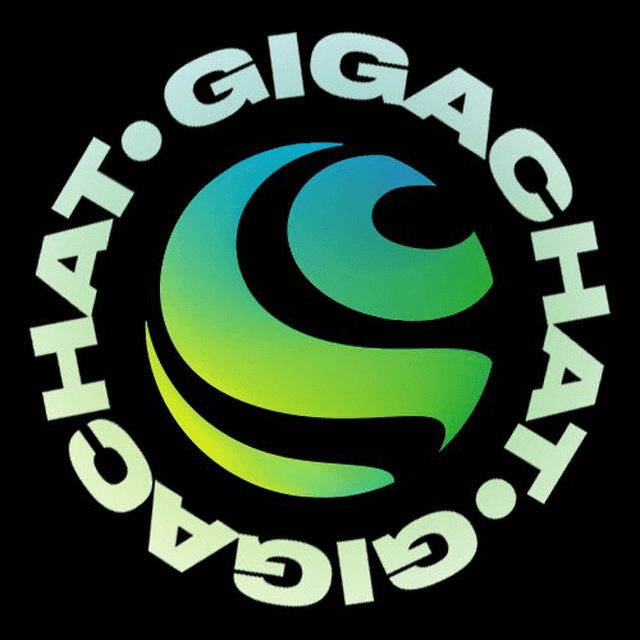 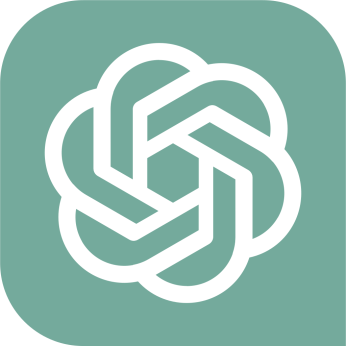 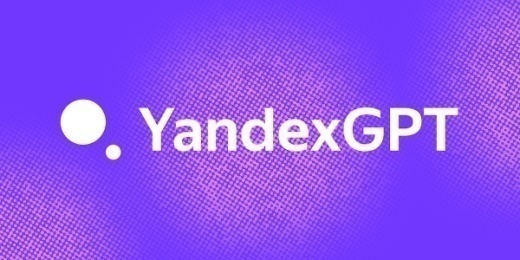 Статьи
	Использование ChatGPT в современном образовательном процессе. 
	Использование нейросетевых инструментов и сервисов школьниками в обучении
Самостоятельные работы и контрольные работы
	Самостоятельная работа «Умножение дробей» (математика, 6 класс)
	Самостоятельная работа «Распределительное свойство умножения» (математика, 6 класс)
	Самостоятельная работа по теме «Колебания» (физика, 9 класс)
	Самостоятельная работа «Движение тела, брошенного под углом к горизонту. Свободное падение тел» (физика, 10 класс)
Практические работы
	Практическая работа «Построение диаграмм» (информатика, 8 класс)
Рабочие программы
	 РАБОЧАЯ ПРОГРАММА курса внеурочной деятельности «Искусственный интеллект в творческой лаборатории» для обучающихся 8 классов
Внеурочные мероприятия
	 Интерактивный тренинг с элементами ролевых игр «Наркотики – дело личное?»
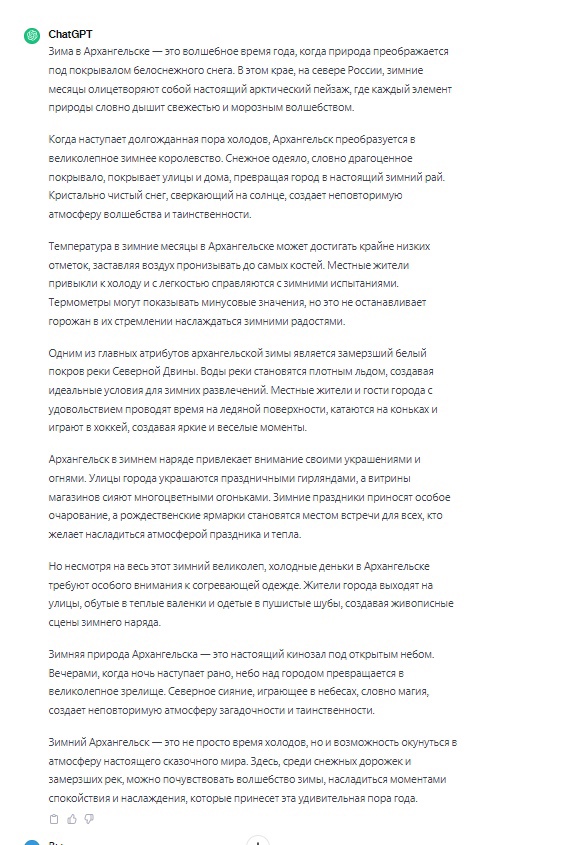 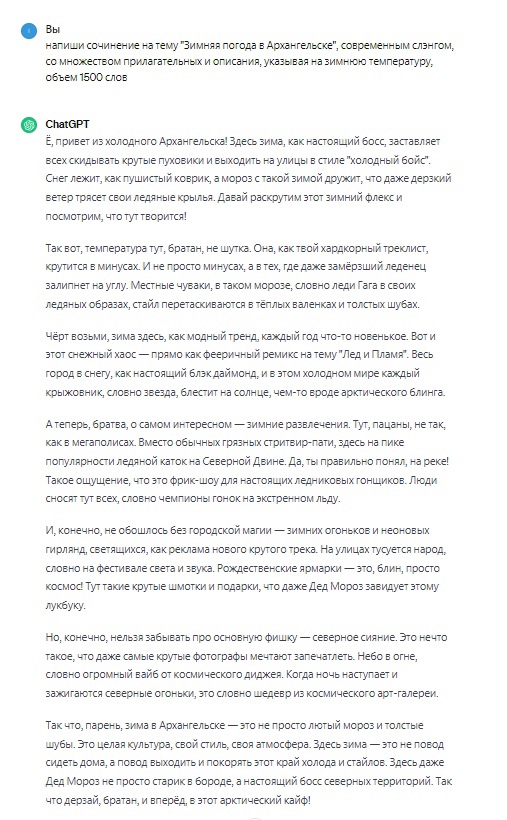 Дети
ИИ для визуального контента
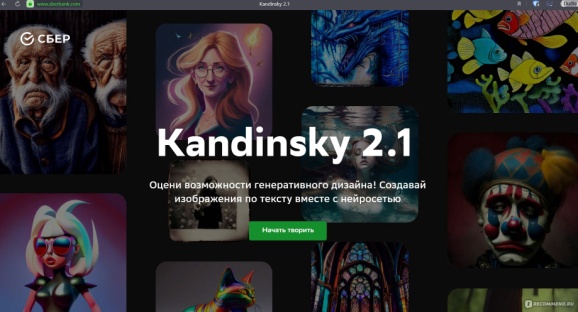 Кандинский
	 https://fusionbrain.ai/
	телеграмм: @kandinsky21_bot
Шедеврум
	https://shedevrum.ai/ +приложение
Stable Diffusion
	телеграмм: @Alex_sd_bot
Midjourney
	Телеграмм @artOwgenbot
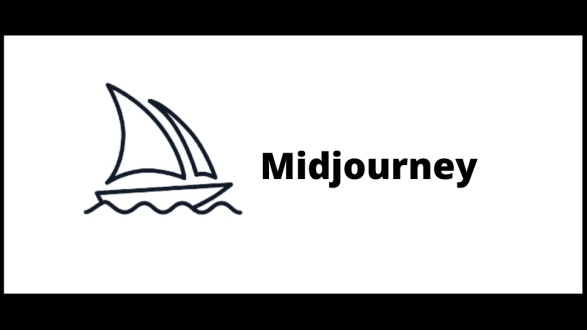 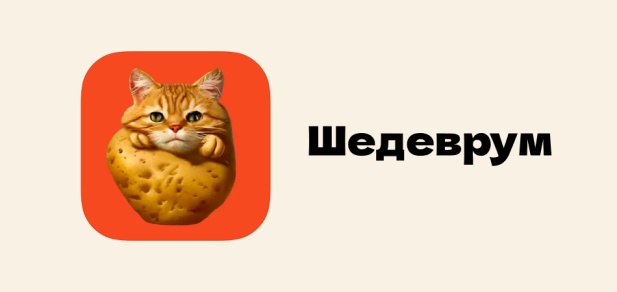 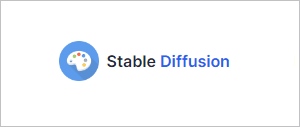 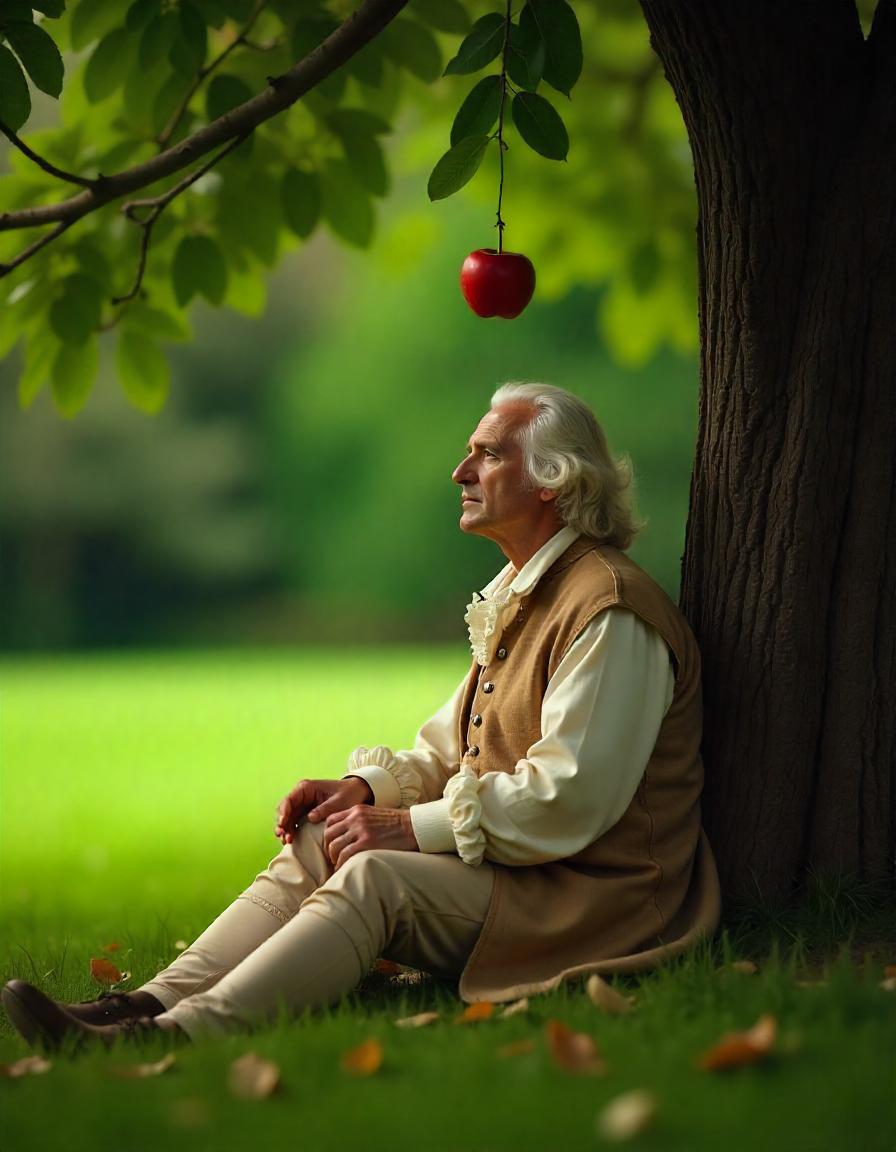 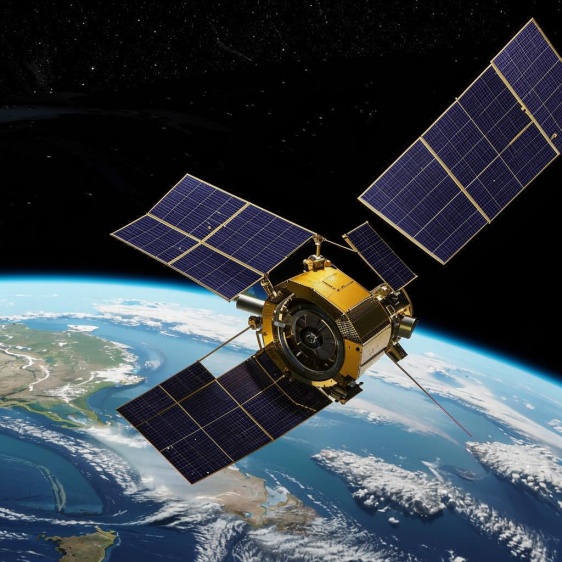 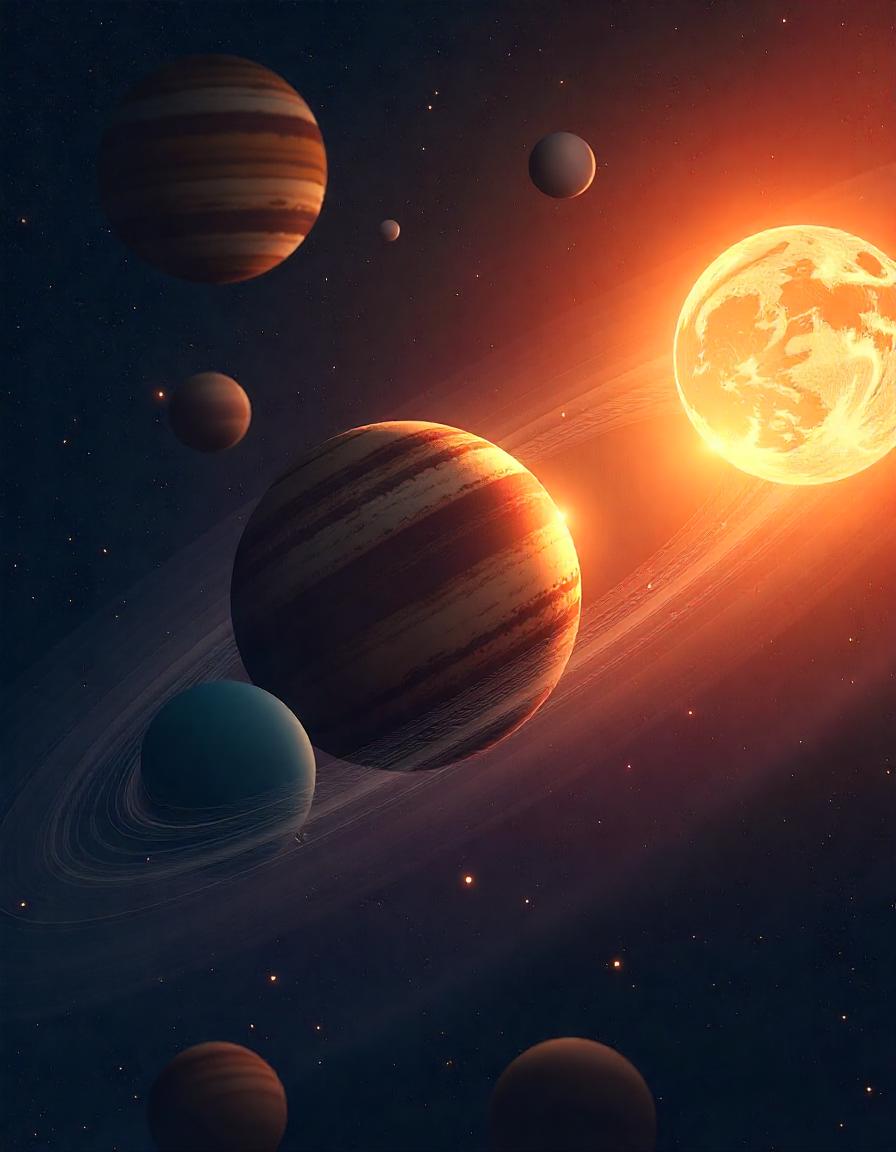 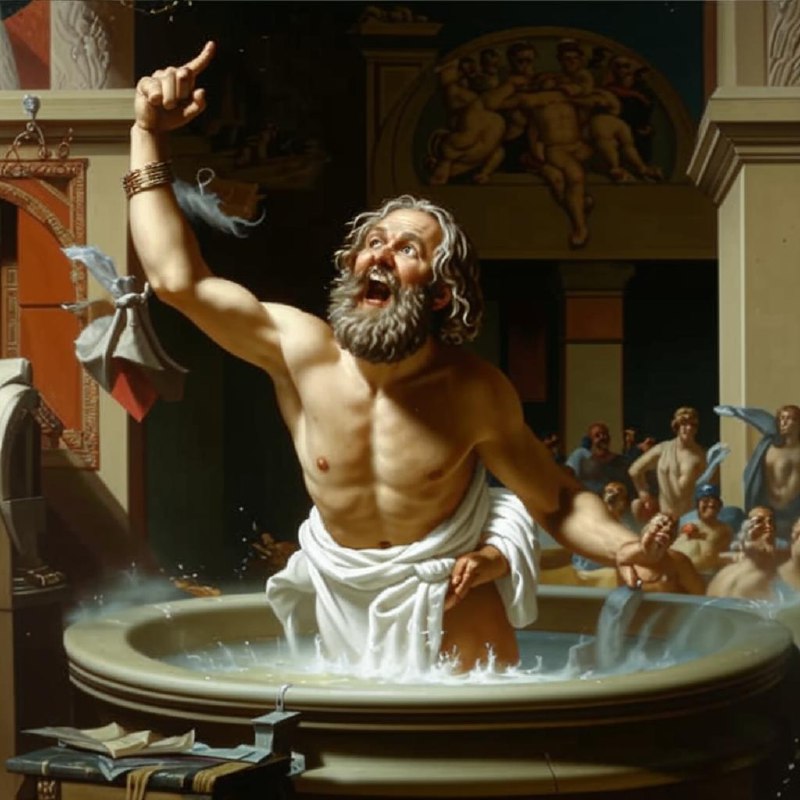 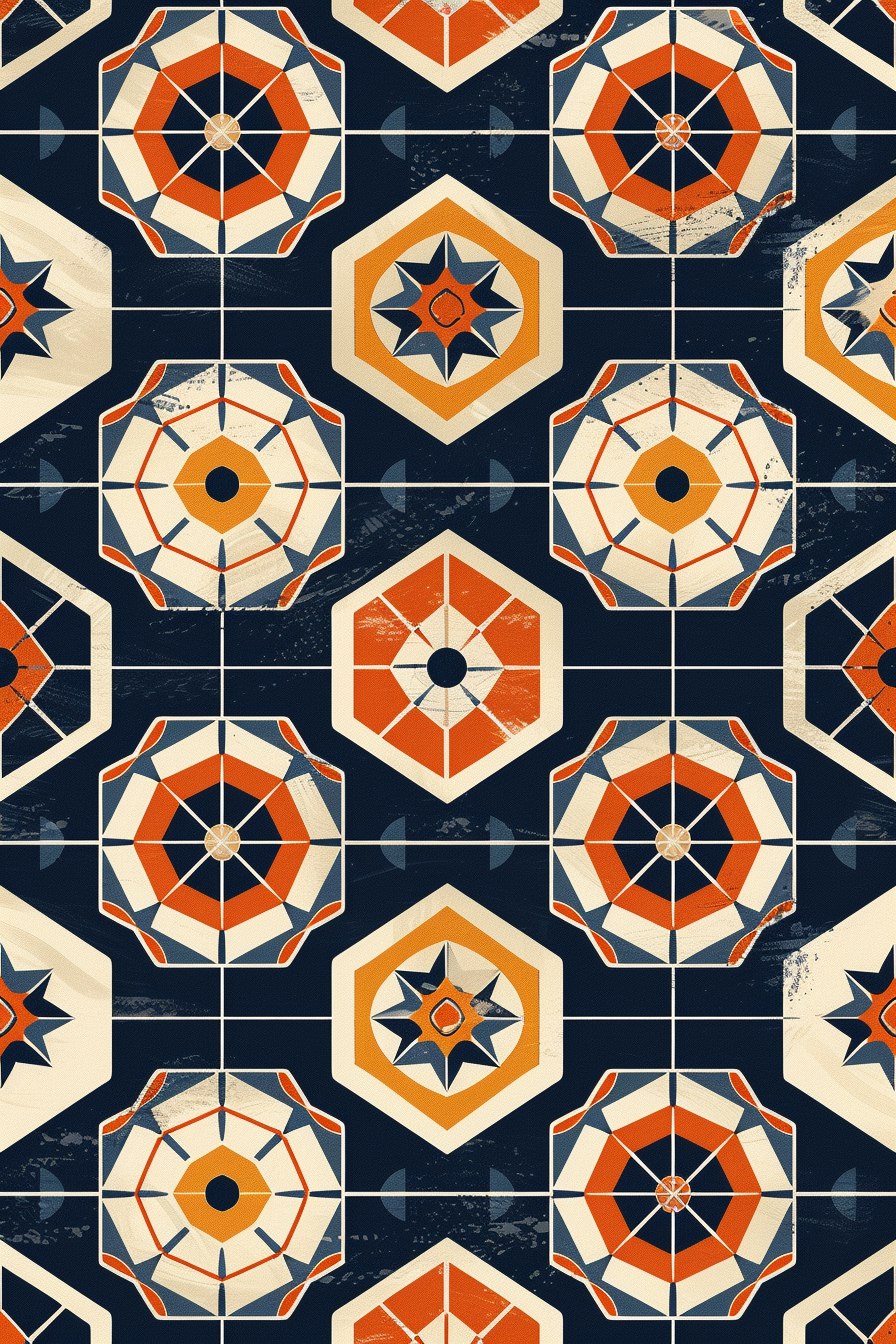 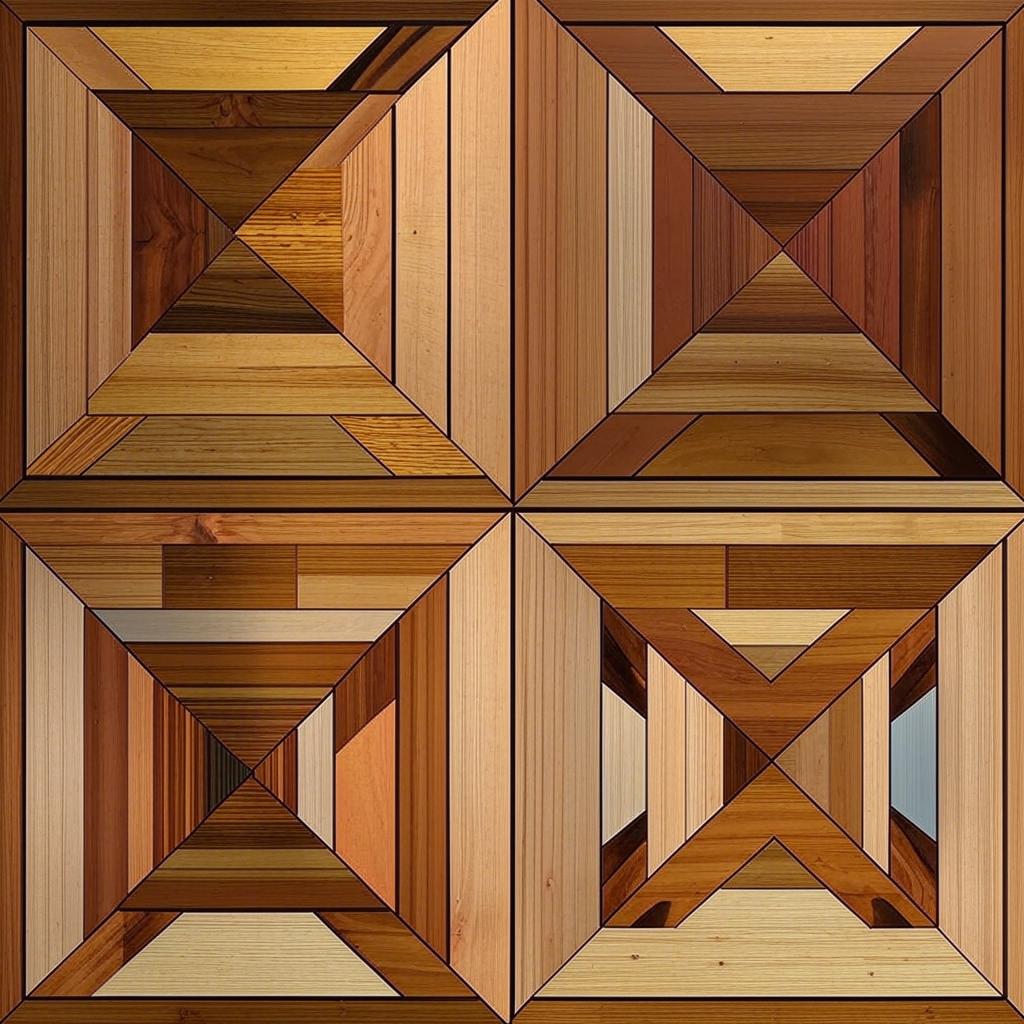 Конкурс «Мой любимый литературный герой»
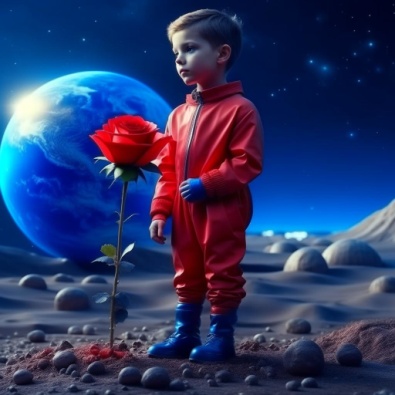 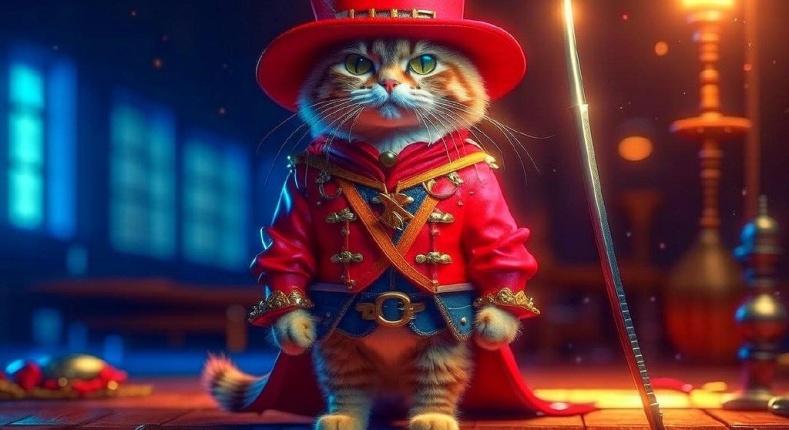 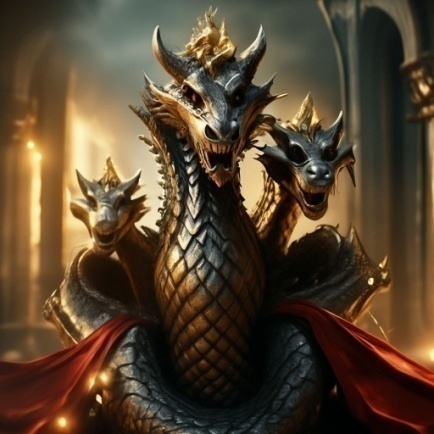 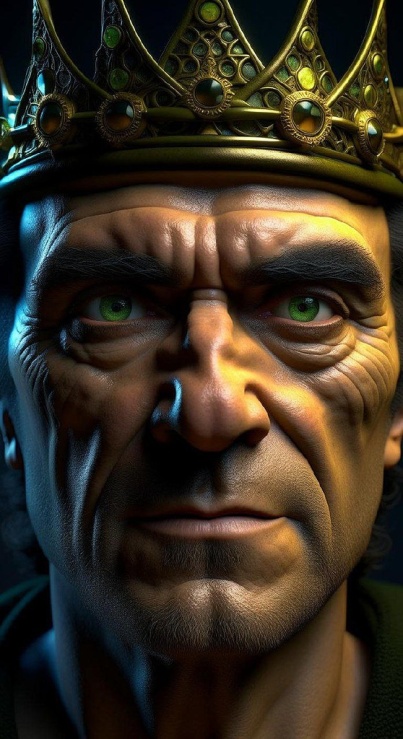 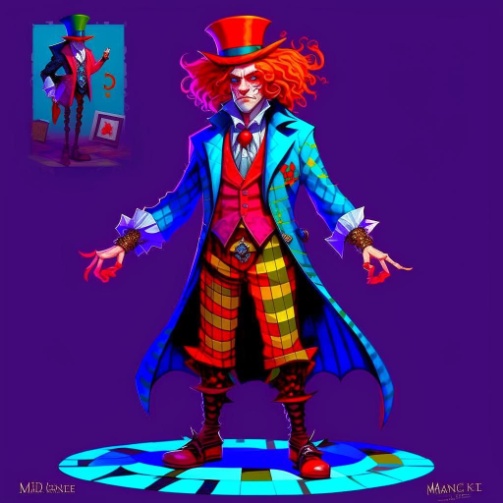 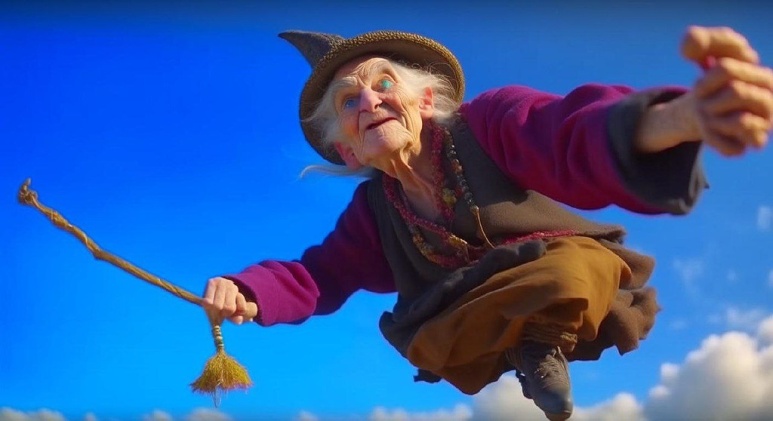 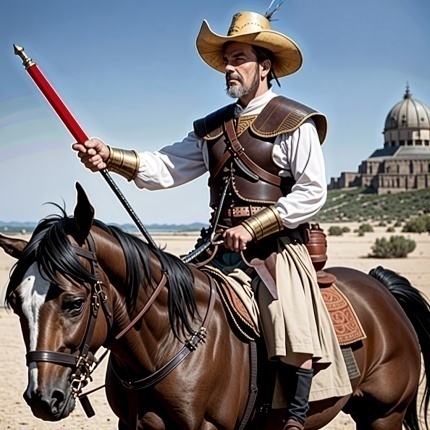 Внеурочная деятельность
Создание изображений и их оживление
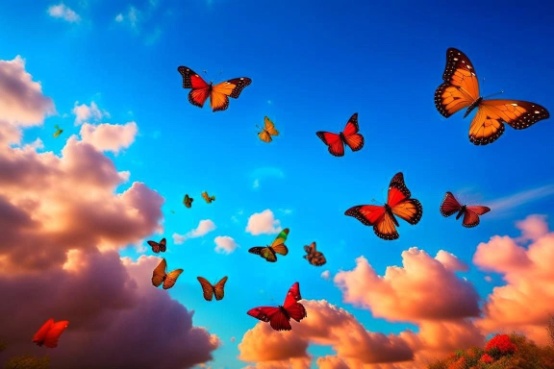 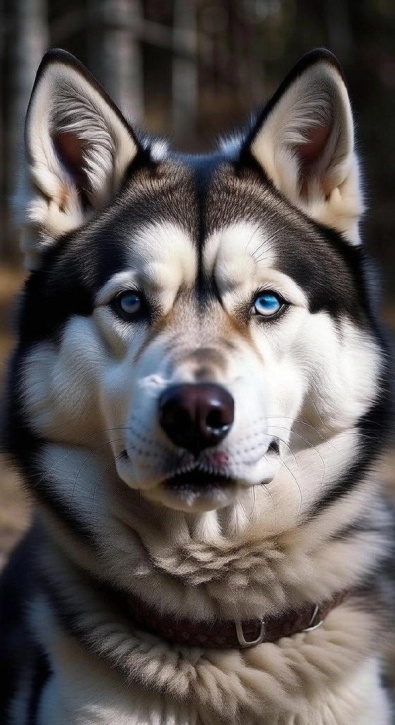 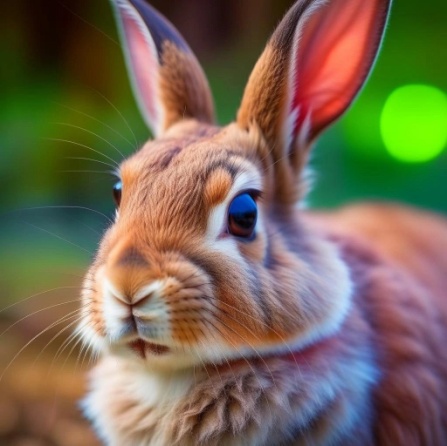 ИИ для создания презентаций
Wepik

	Второй закон Ньютона
	Плавание тел
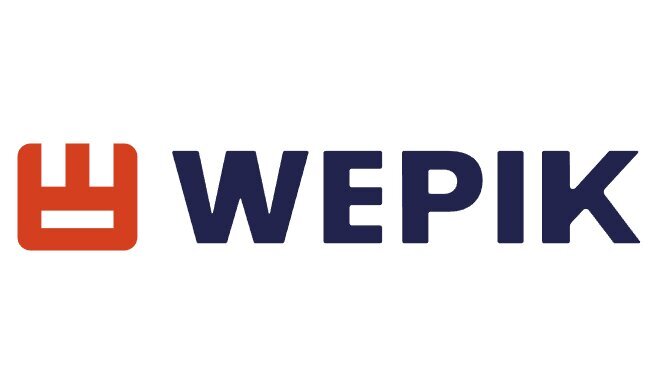 Работы обучающихся
Ультразвук:  природа и его  применение в  человеческой  деятельности
Ультразвук  и  инфразвук: Фундаментальные  принципы и  применение в  современных  технологиях
Ультразвук:  Использование  в медицине,  природе и  музыке
Создание озвучки для презентаций на основе ИИ
Narakeet

Плавание тел
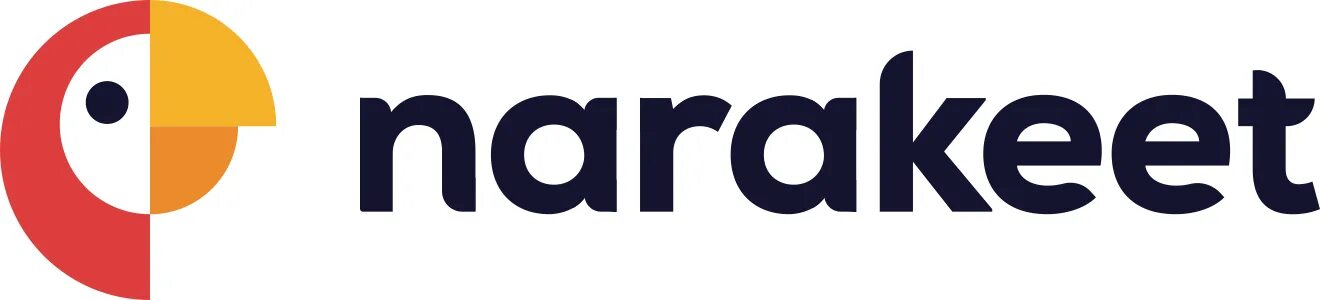 Проектная работа«Развитие и достижения нейросети»
Проектная работа«Развитие и достижения нейросети»
Продукт
Презентации с цифровым аватаром
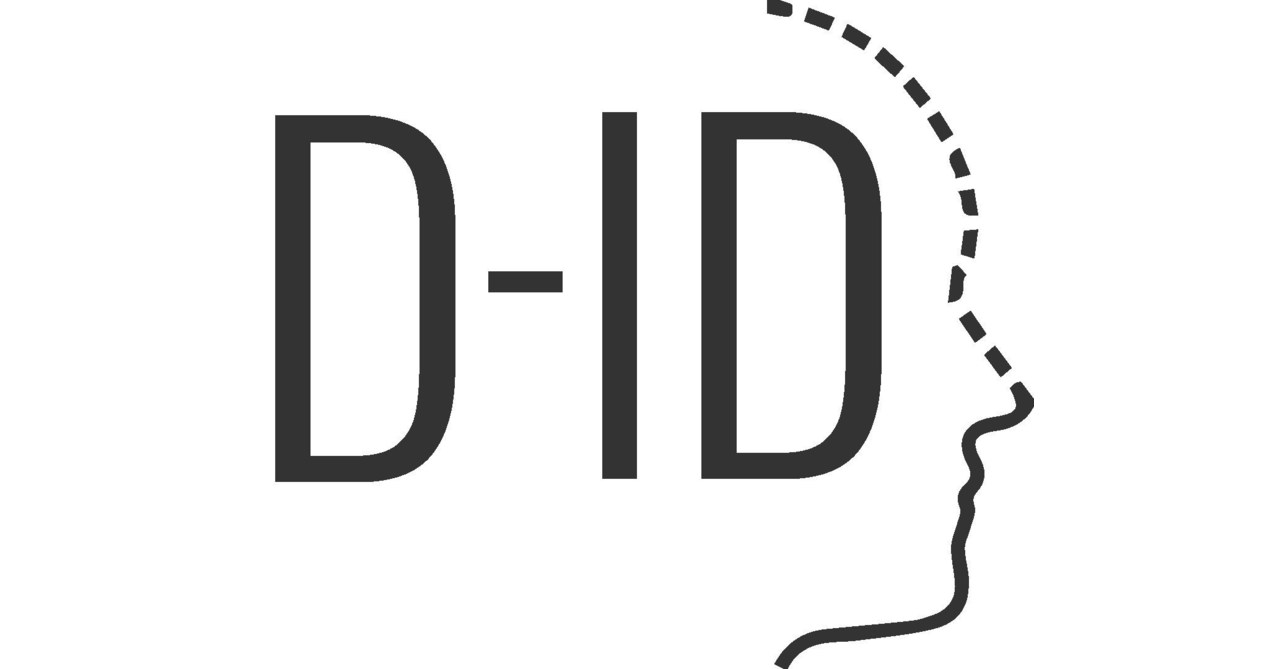 Что изучает физика
   D-id
Плавание тел
    Visper
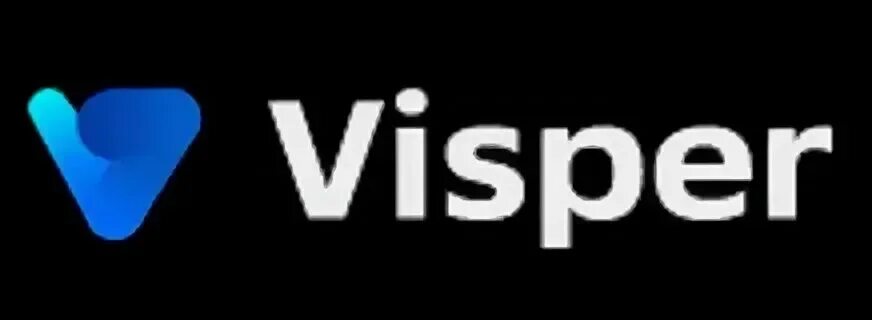 ИИ в обработке звука
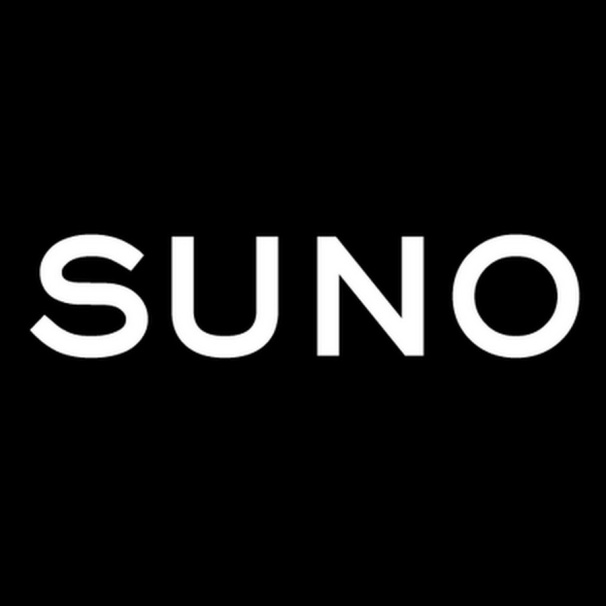 Narakeet

Suno
	Песня про физику
	Песня про математику
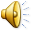 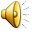 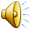 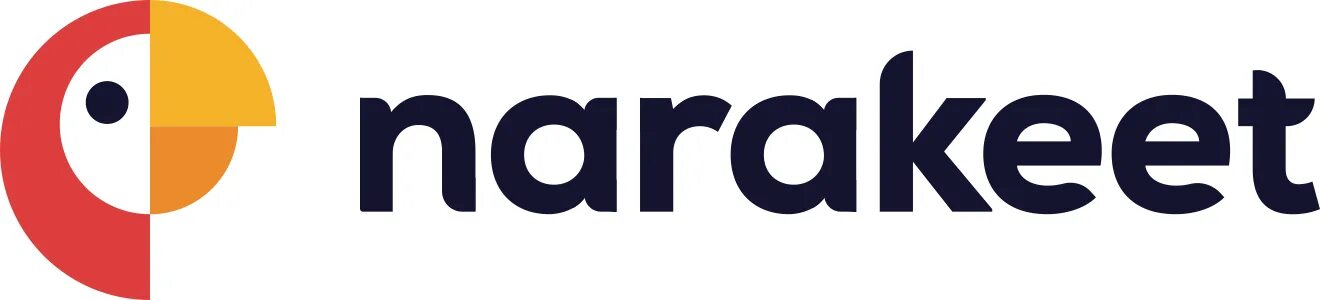 Проекты детей
«Реставрация цветов на ч/б фото с помощью нейронных сетей »
«Нейросети» + продукт
«Художественные нейросети: Искусство в цифровой эпохе»
P.S
Последний звонок – стих, подарки
Стихи в песнях Пушкин – Зимний вечер
Маяковский - Послушайте
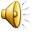 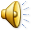 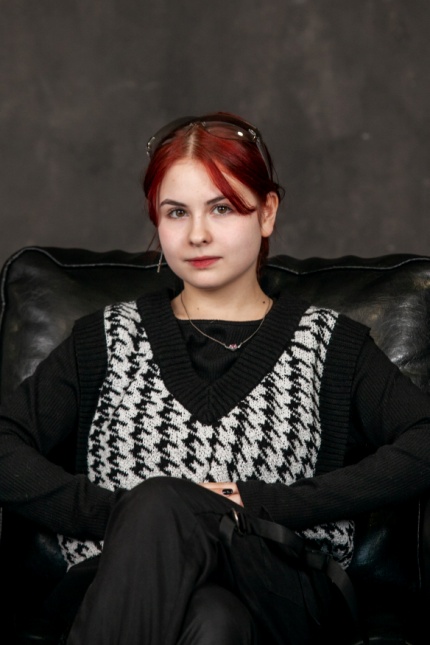 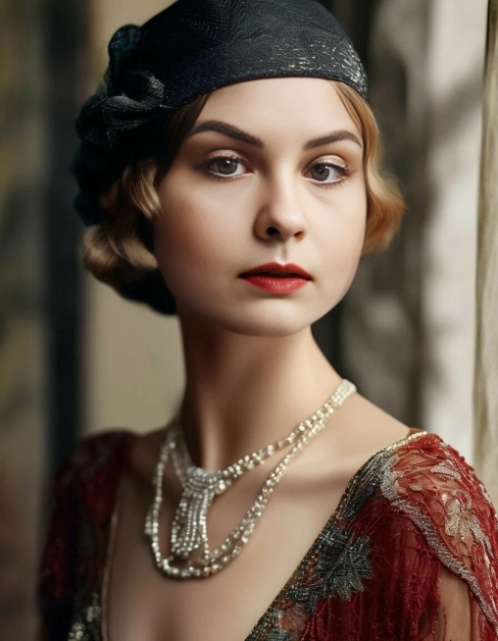 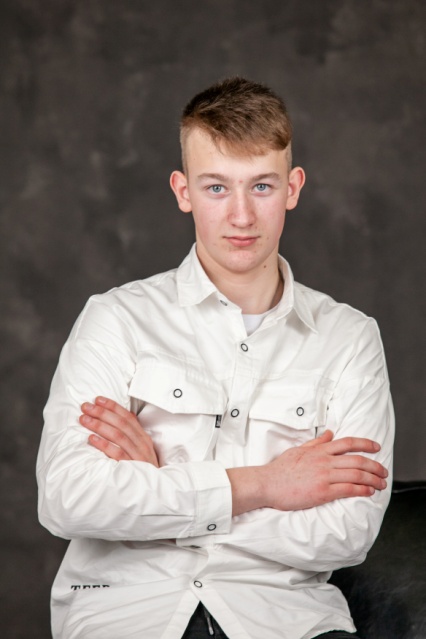 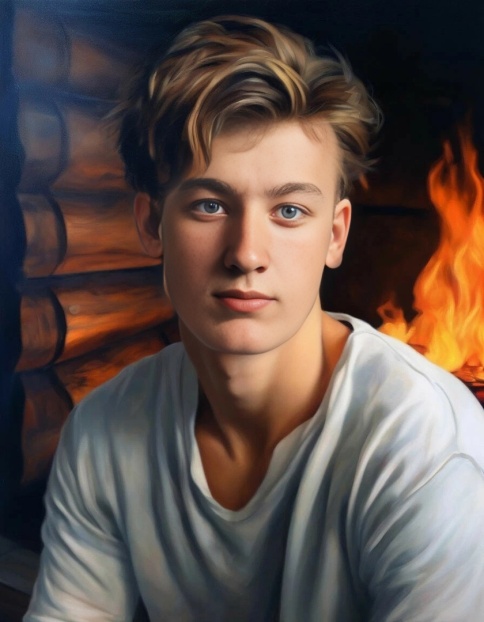